Традиционные религии Россиии толерантность
Диалог  между конфессиями  -  основа мира  и  стабильности
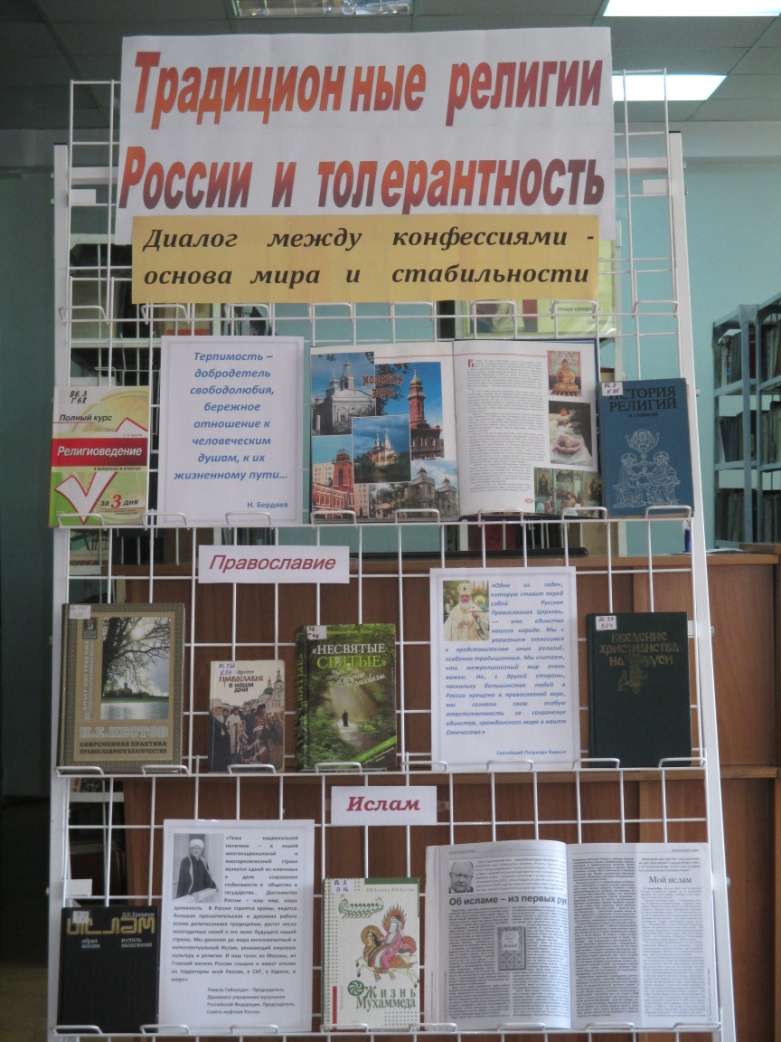 Религиозная толерантность (веротерпимость) – это терпимые, толерантные отношения между верующими различных религий и конфессий, религиозными объединениями, основанные на принципе взаимоуважения, взаимного признания прав 
на существование и деятельность. 
   
А.Ю.   Григоренко
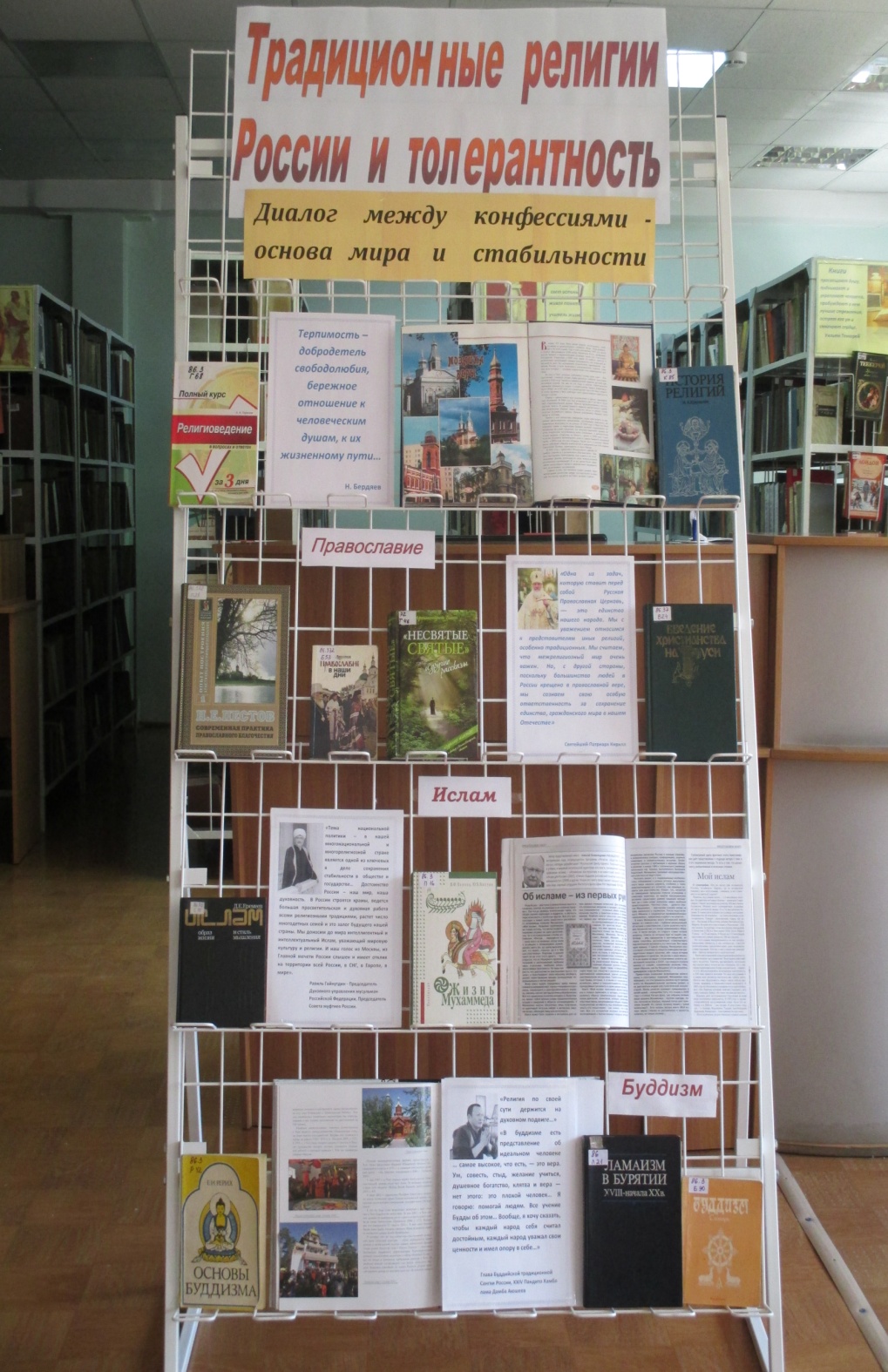 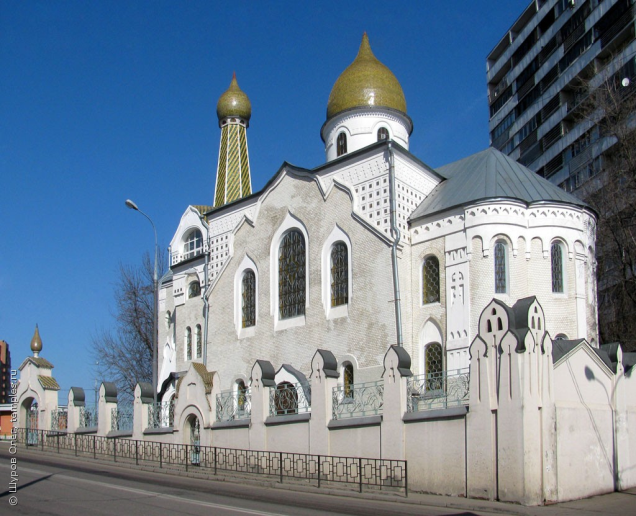 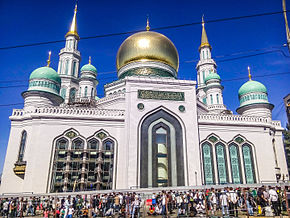 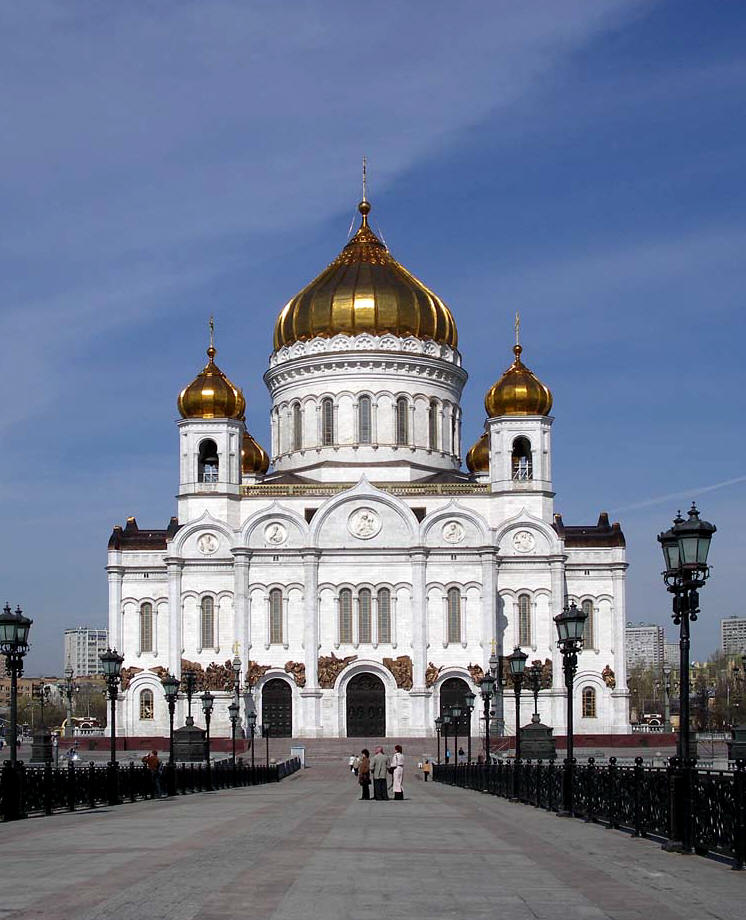 Храм Николы Чудотворца  (Конфессия - Русская Православная Старообрядческая Церковь)
Московская соборная мечеть (Конфессия –  ислам)
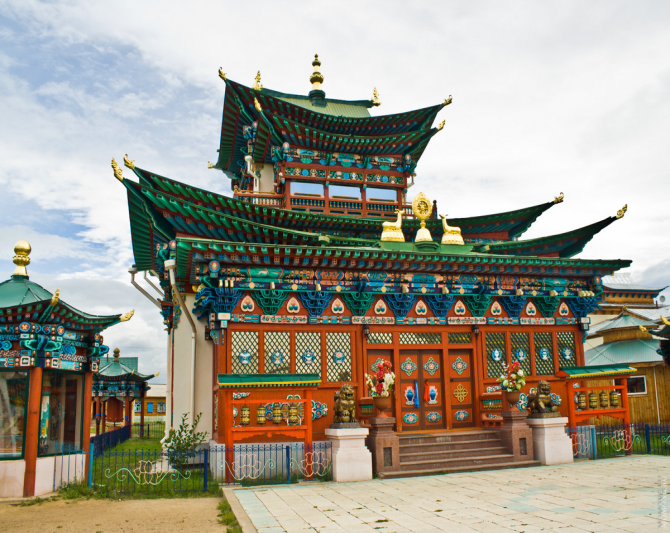 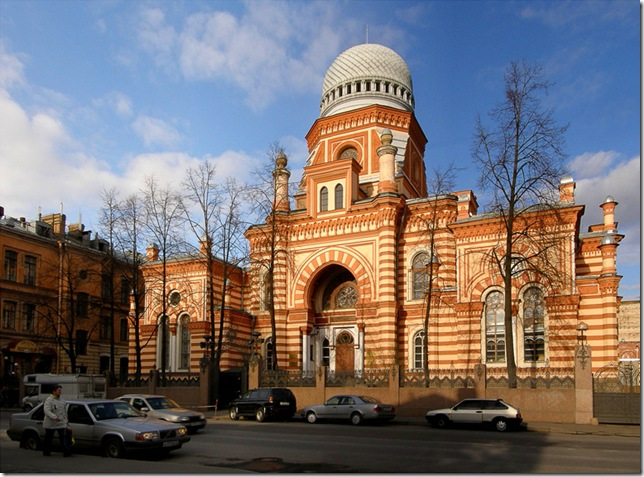 Кафедральный соборный храм Христа Спасителя 
(Конфессия - православие)
Иволгинский дацан (Конфессия -  Буддийская традиционная Сангха России)
Большая  хоральная синагога (Конфессия -  иудаизм )
Горелов А.А. Религиоведение в вопросах и ответах / А.А. Горелов. – М.: Эксмо, 2007. – 227 с. (Полный курс за три дня).
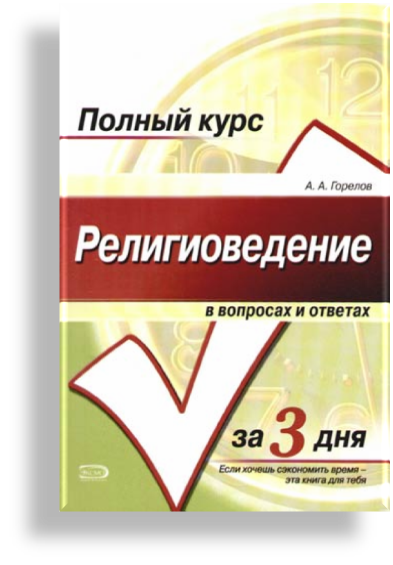 Данное учебное пособие направлено на создание у студентов целостного представления о мировых религиях, их сущности, месте и роли в истории человеческого общества.
Крывелев, И.А. История религий. Очерки в 2-х томах. / И.А. Крывелев. – М. : Мысль, 1988. – Т. 1–2.
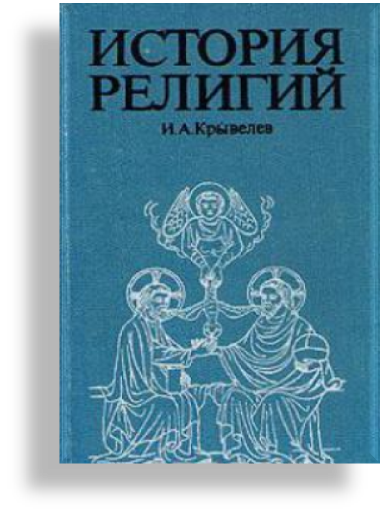 Двухтомный труд посвящен истории мировых религий – христианства, ислама, буддизма – с момента их возникновения до наших дней. 
1 том дает изложение истории христианства.
Во 2 томе освещаются истории ислама и буддизма.
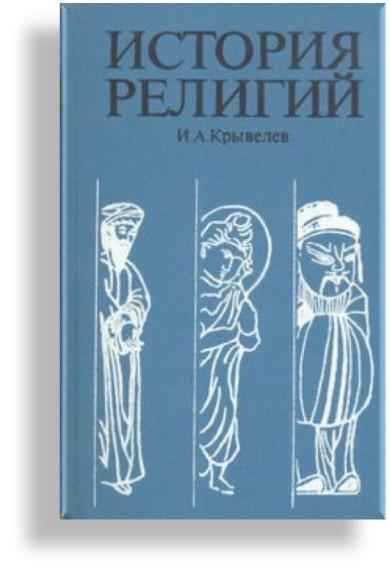 Токарев, С.А. Религия в истории народов мира. /С.А. Токарев.  -  М.: Политиздат, 1986. – 576 с.: ил.
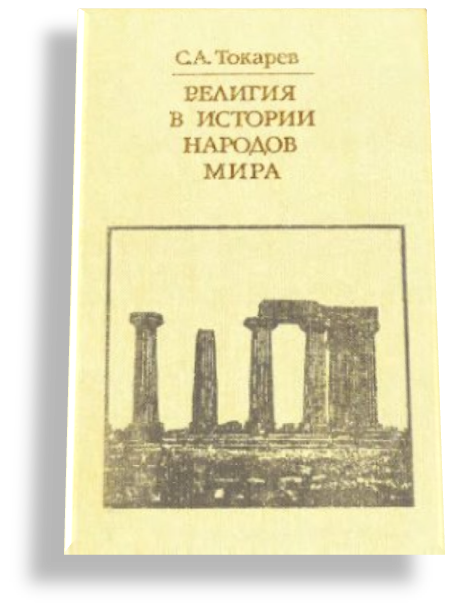 Анализируя богатый материал, накопленный этнографией и археологией, богословскую литературу всевозможных направлений, автор дает общий обзор религий различных народов и стран: от зарождения примитивных первоначальных верований до формирования мировых религий.
Баринов, А. Мозаика веры / А.Баринов // Чита. Город во времени. – Чита: «Стиль», 2001. – С. 344 – 345.
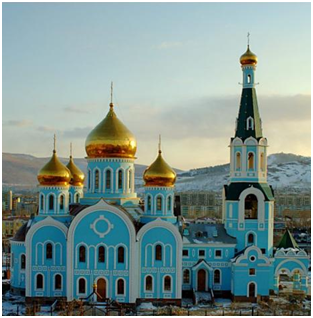 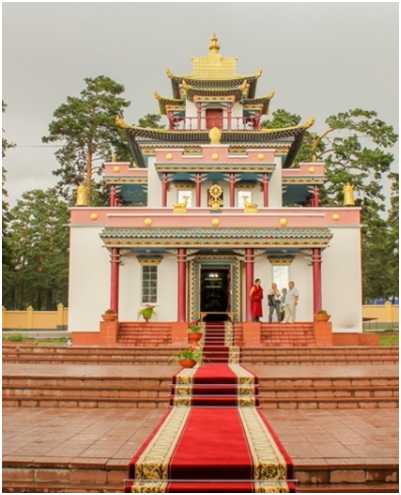 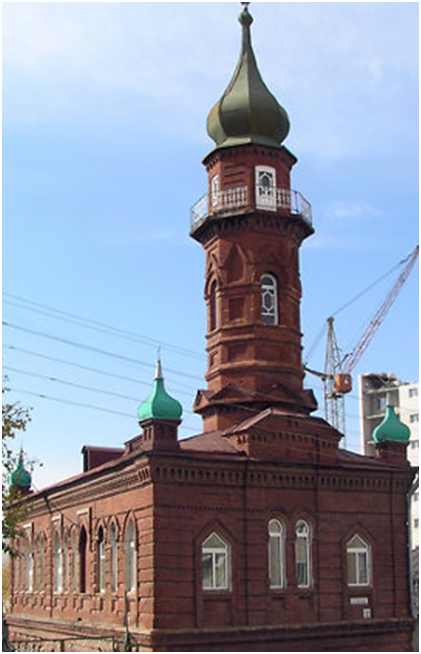 В конце XX века в Чите продолжился процесс возрождения традиционных религиозных организаций: православных, исламских, старообрядческих, буддистских. Главное в том, что все они мирно сосуществуют.
Православие
«Одна из задач, которую ставит перед собой Русская Православная Церковь, - это единство нашего народа. Мы с уважением относимся к представителям иных  религий, особенно традиционных. Мы считаем, что межрелигиозный мир очень важен… мы сознаем свою особую ответственность за сохранение единства, гражданского мира в нашем Отечестве».

          Святейший Патриарх Московский и всея Руси Кирилл
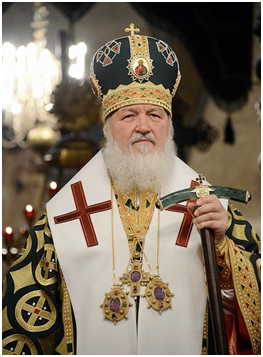 Бессонов, М. Н. Православие в наши дни. / М.Н. Бессонов. – М.: Политиздат, 1990. – 304 с.: ил.
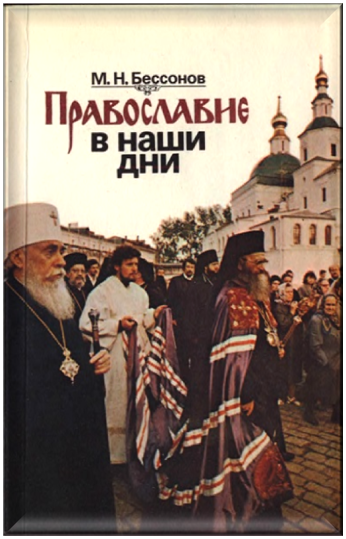 Книга знакомит читателей с
деятельностью православных
церквей, в том числе и Русской
церкви. Автор книги анализирует документы и материалы, связанные
с 1000-летием введения
христианства на Руси и Поместным собором 1988 г.
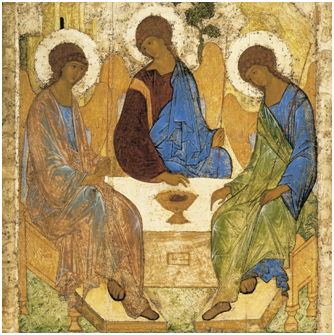 Введение христианства на Руси. / ред. А.Д. Сухов. – М. : Мысль, 1987. – 302 с.. : ил.
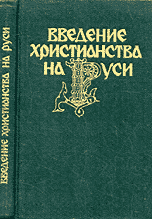 Авторы книги раскрывают причины и последствия христианизации Руси, выясняют роль христианства в развитии нашей страны, показывают влияние крещения Руси на культуру страны.
Книга снабжена большим иллюстративным и справочным материалом.
Никольский Н.М. История русской церкви / Н.М. Никольский. – Мн.: Беларусь, 1990. – 541 с. : ил.
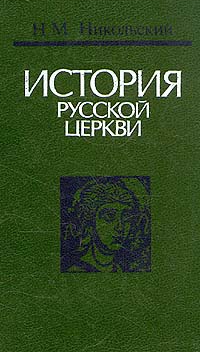 Работу отличает полнота и глубина охвата основных вопросов сложной темы, каковой является история русского православия, насыщенность большим и разнообразным фактическим материалом, активное использование этнографического материала и обширный хронологический диапазон исследования — от языческих верований восточных славян до религиозной ситуации начала ХХ в.
О вере и нравственности по учению Православной Церкви: Сборник статей. – Издательство Московской Патриархии, 1991. – 368 с.
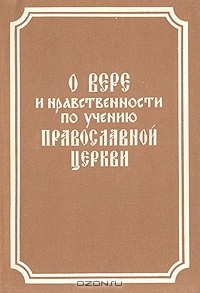 В настоящий Сборник вошли статьи, в которых мы можем и должны почерпать глубокие мысли, раскрывающие непреходящую ценность христианской веры и истинность Православия.
Составители Сборника стремились, представить учение Православной церкви людям с различной степенью вхождения в церковную ограду, в атмосферу церковности, в церковный строй жизни.
Пестов, Н.Е. Современная практика Православного благочестия. В 2-х томах. / Н.Е. Пестов. – СПб.: Сатисъ. Держава, 2005. Т. 1-2.
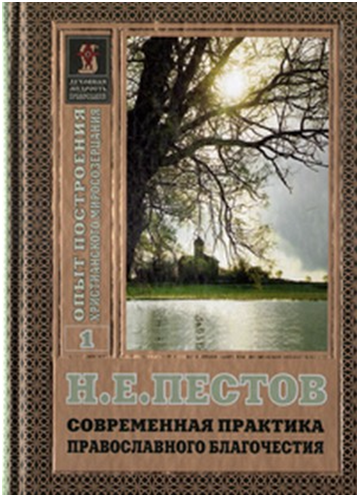 "Я есмь путь..." - сказал Христос. 
Именно о путях в Царство Божие рассказывает книга православного богослова и философа Н. Е. Пестова. Являясь уникальной сокровищницей практического духовного опыта, книга подробно и ясно излагает, каким образом современному христианину спасаться в отступившем от Бога мире.
Тихон (Шевкунов), Архимандрит.  « Несвятые святые» и другие рассказы. / Шевкунов Т. – М.: ОЛМА Медиа групп, 2012. – 640 с. : ил.
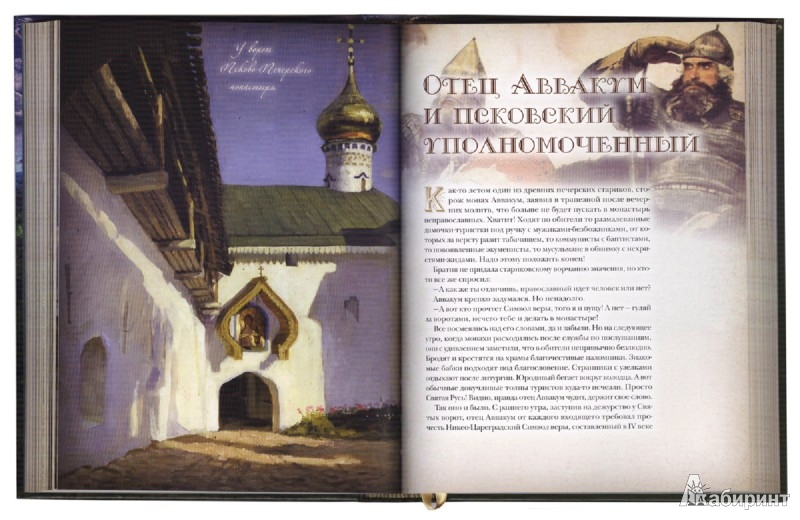 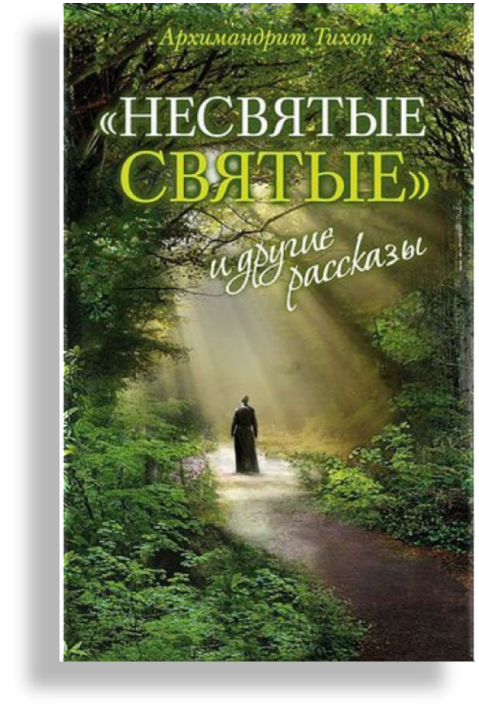 В этой книге повествуется о 
прекрасном мире, где живут по
совершенно другим законам, чем в
обычной жизни, мире бесконечно светлом, полном любви и радостных открытий, надежды и счастья, испытаний, побед и обретения смысла поражений, а самое главное, — 
о могущественных явлениях силы и помощи Божией.
Рекомендуем прочитать
Ислам
«Тема национальной политики – в нашей многонациональной и многорелигиозной стране является одной из ключевых в деле сохранения стабильности в обществе и государстве… Достоинство России – наш мир, наша духовность… Мы доносим до мира интеллигентный и интеллектуальный Ислам, уважающий мировую культуру и религии».

Равиль Гайнутдин – Председатель Духовного управления мусульман  Российской Федерации, Председатель Совета муфтиев России.
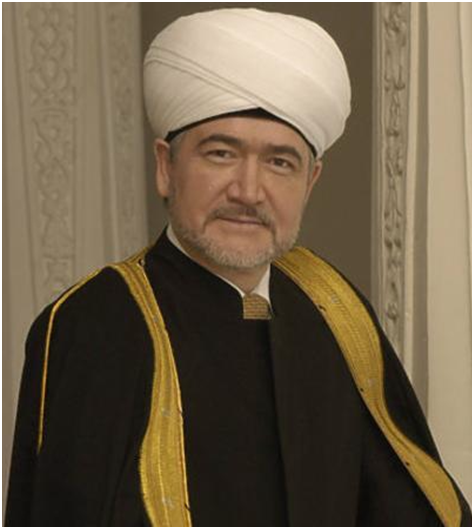 Еремеев, Д.Е. Ислам: образ жизни и стиль мышления. / Д. Е. Еремеев. – М.: Политиздат, 1990. – 288с.
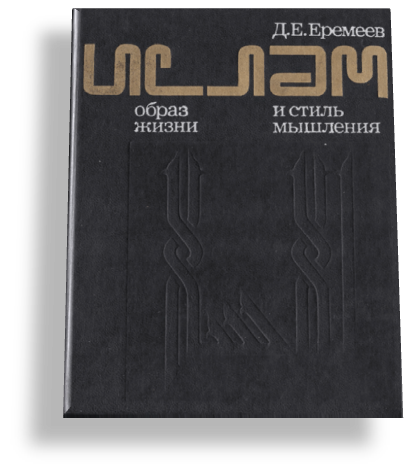 Привлекая обширный историко-этнографический материал, автор книги, рассказывает о происхождении ислама, истоках и особенностях Корана, специфике мусульманской обрядности и культа. Знание того, как и почему возникли мусульманские обычаи, праздники, особенности поведения мусульман, позволяет глубже понять образ жизни и стиль мышления людей, исповедующих ислам.
Панова, В.Ф., Вахтин, Ю.Б.Жизнь  Мухаммеда. / В.Ф. Панова, Ю.Б. Вахтин. – М.: Политиздат, 1990. -  495с.: ил.
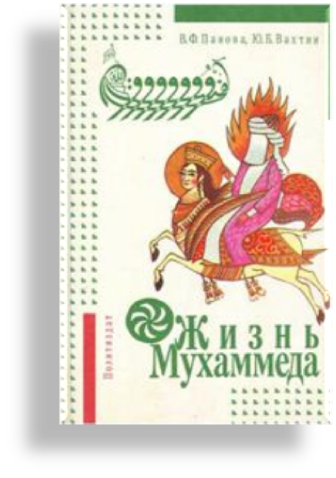 Перед вами биография одной из ключевых фигур в истории человечества — пророка Мухаммеда. Рисуя образ Мухаммеда, авторы обращались и к Корану, и к мусульманским преданиям. Большое внимание В. Ф Панова и Ю. Б. Вахтин уделили воссозданию исторических условий жизни арабских племен в Древней Аравии, у которых возникла необходимость создания новой, монотеистической религии.
Буддизм
«В буддизме есть представление об идеальном человеке … самое высокое, что есть, — это вера. Ум, совесть, стыд, желание учиться, душевное богатство, клятва и вера — нет этого: это плохой человек… Я говорю: помогай людям. Все учение Будды об этом».

Глава Буддийской     традиционной Сангхи России, XXIV  Пандито Хамбо лама Дамба Аюшеев.
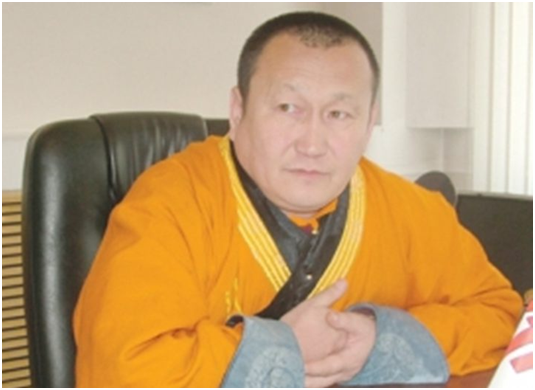 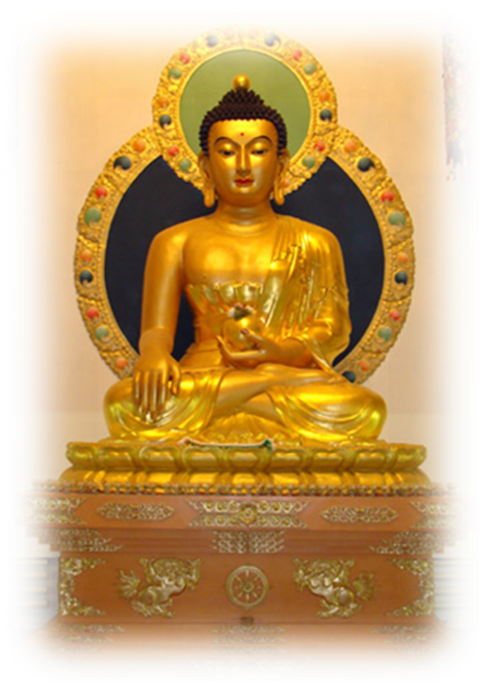 Буддизм: Словарь. / Л.Л. Абаева, В.П. Андросов, Э.П. Бакаева и др.- М.: Республика, 1992. – 288 с.
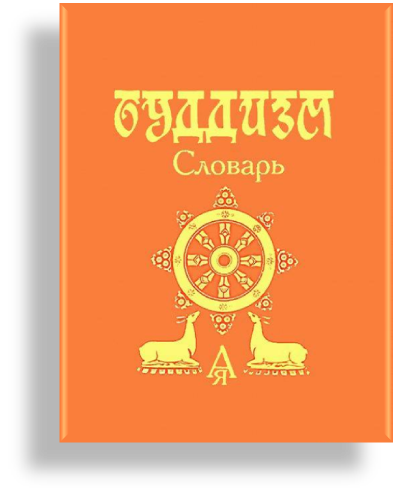 В словаре освещается широкий круг тем, связанных с историей и современным состоянием буддизма. В нем нашли отражение основные понятия, направления, течения этой мировой религии, ее нравственные, социально-политические и правовые концепции и идеи.
Ламаизм в Бурятии XVIII –  начала XX века. Структура и  социальная роль культовой  системы. / Г.Р. Галданова,  К.М. Герасимова, К.М. Дашиев и др.   Новосибирск: Наука, 1963. – 234 с.
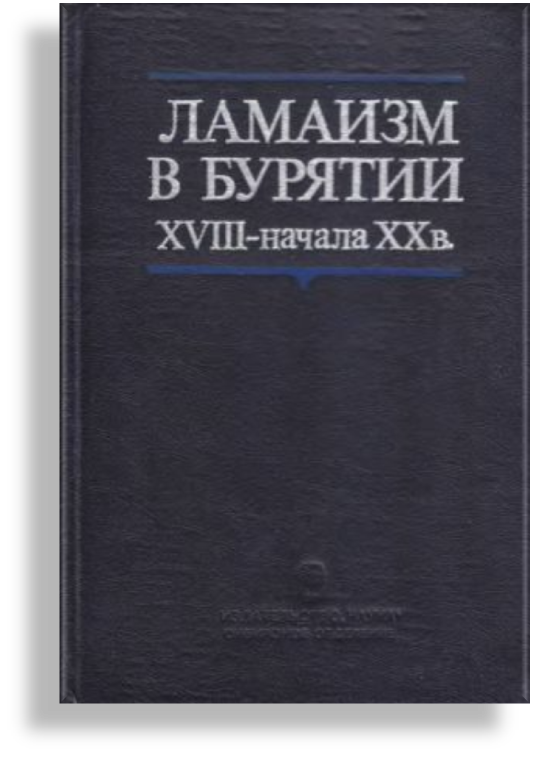 В монографии на основе архивных, культовых источников, этнографических исследований проанализирован ламаизм, который является  вероисповеданием широких масс бурятского народа. Выявлена социальная роль культовой системы ламаизма в комплексной взаимосвязи образа жизни, мировоззрения и семейного быта народа.
Основы буддийского мировоззрения. /В.И. Рудой, Е.П. Островская, А.Б Островский и др.- М.: Наука, 1994. – 239 с.
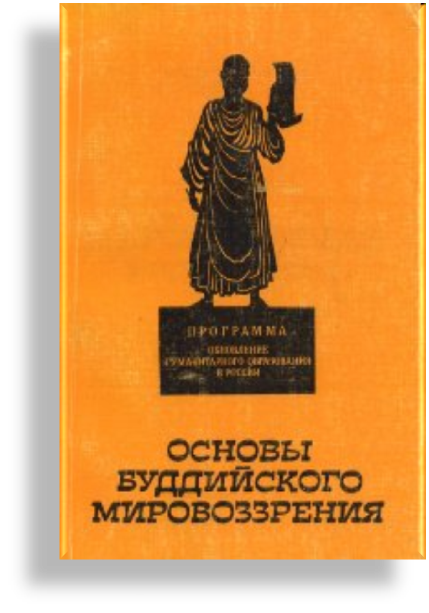 Учебное пособие предназначено для углубленного изучения основ буддийской религиозно-философской мысли. 
Авторы анализируют специфику буддизма, историю его возникновения и формирования.
Рерих, Е.И. Основы буддизма. /Е.И. Рерих. -Улан –Удэ, Бурятское книжное изд-во, 1991. – 80с.: цв. ил.
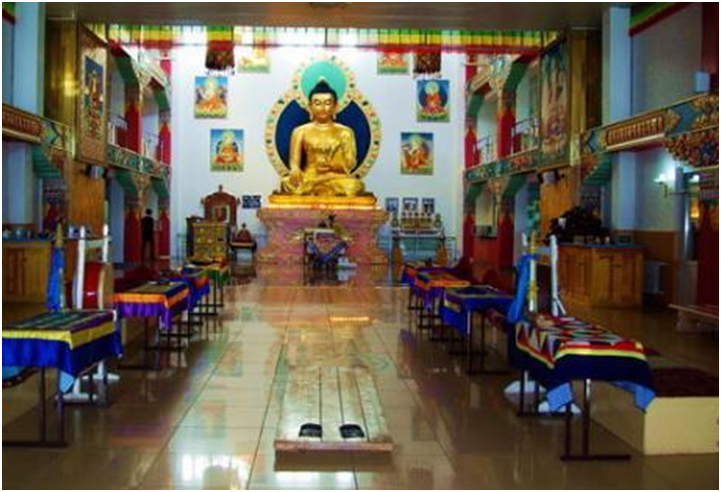 Книга рассказывает о буддизме и его формах, раскрывает сущность данной религии. Особое внимание автор уделяет биографии основоположника буддизма – Готамы Будды.
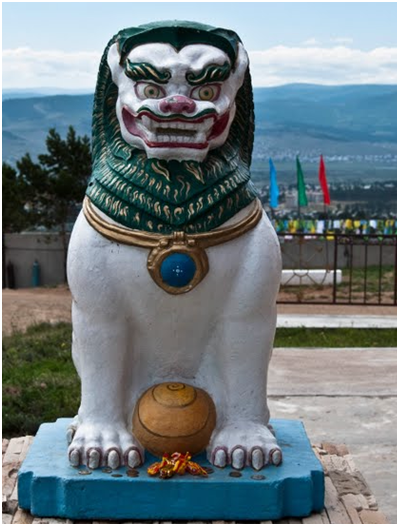 Статьи
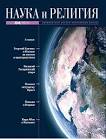 Борисов, О. Русская церковь: время перемен  / О. Борисов // Наука и религия. – 2012. - № 1. – С. 8 - 10.

Гусейнов, Ч. Письма о Коране  / Ч. Гусейнов // Наука и религия. -  2011. -  № 2. – С. 37 - 39.

Мень, А. Благая весть - заря христианства  / А. Мень.  // Наука и религия. – 2011. - № 3. – С. 32 – 33. 

Никифоров И. Буддизм, физика и сознание / И. Никифоров  // Наука и религия. – 2012. - № 2. – С. 40 – 44.

Православие и молодежь в гражданском обществе // Наша молодежь. – 2015. - № 1. – С. 28 - 29.
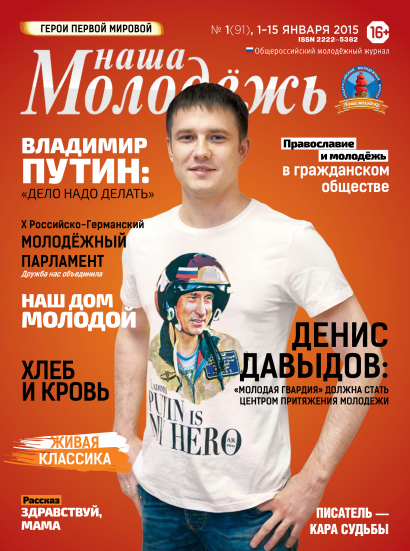 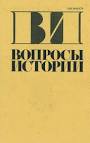 Седова, О.В. Символика цвета в буддизме / О.В. Седова // Вопросы истории. – 2013. - № 10. – С. 146 – 157. 

Степанова, С. Памятник духовной истории России (О Владимирском соборе) / С. Степанова // Наука и религия. – 2012. - № 2. – С. 33 – 35.

Черняев, А. Об исламе – из первых рук / А. Черняев // Наука и религия. – 2011. - № 6. – С. 22 – 23.

Черняев, А. Щит и меч Церкви воинствующей / А. Черняев // Наука и религия. – 2011. - № 3. – С. 34 – 36.

Шукурлаев, Ё. Изучайте Коран! / Ё. Шукурлаев // Наука и религия. -  2011. - № 2. С. 38 - 39.
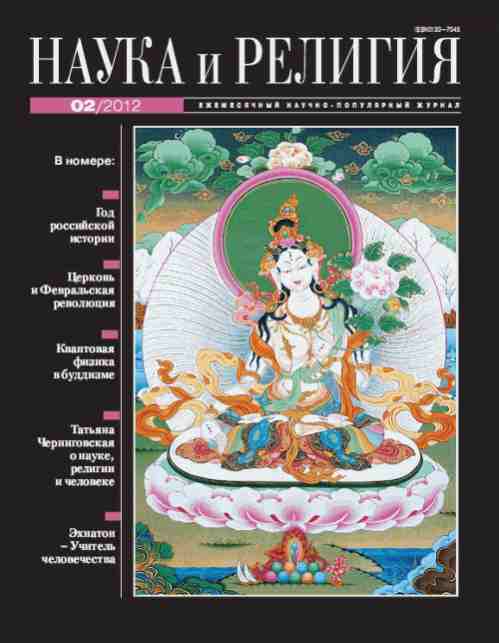 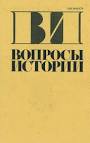 Терпимость не есть равнодушие и безразличие к добру и злу, терпимость есть добродетель свободолюбия и человеколюбия, бережное отношение к человеческим душам, к их жизненному пути, всегда сложному и мучительному. 
                                                   Н. Бердяев
Выставку подготовили: Т.П. Трухина, зав. отделом обслуживания гуманитарной литературой, 
 Н.А. Оченева, библиотекарь